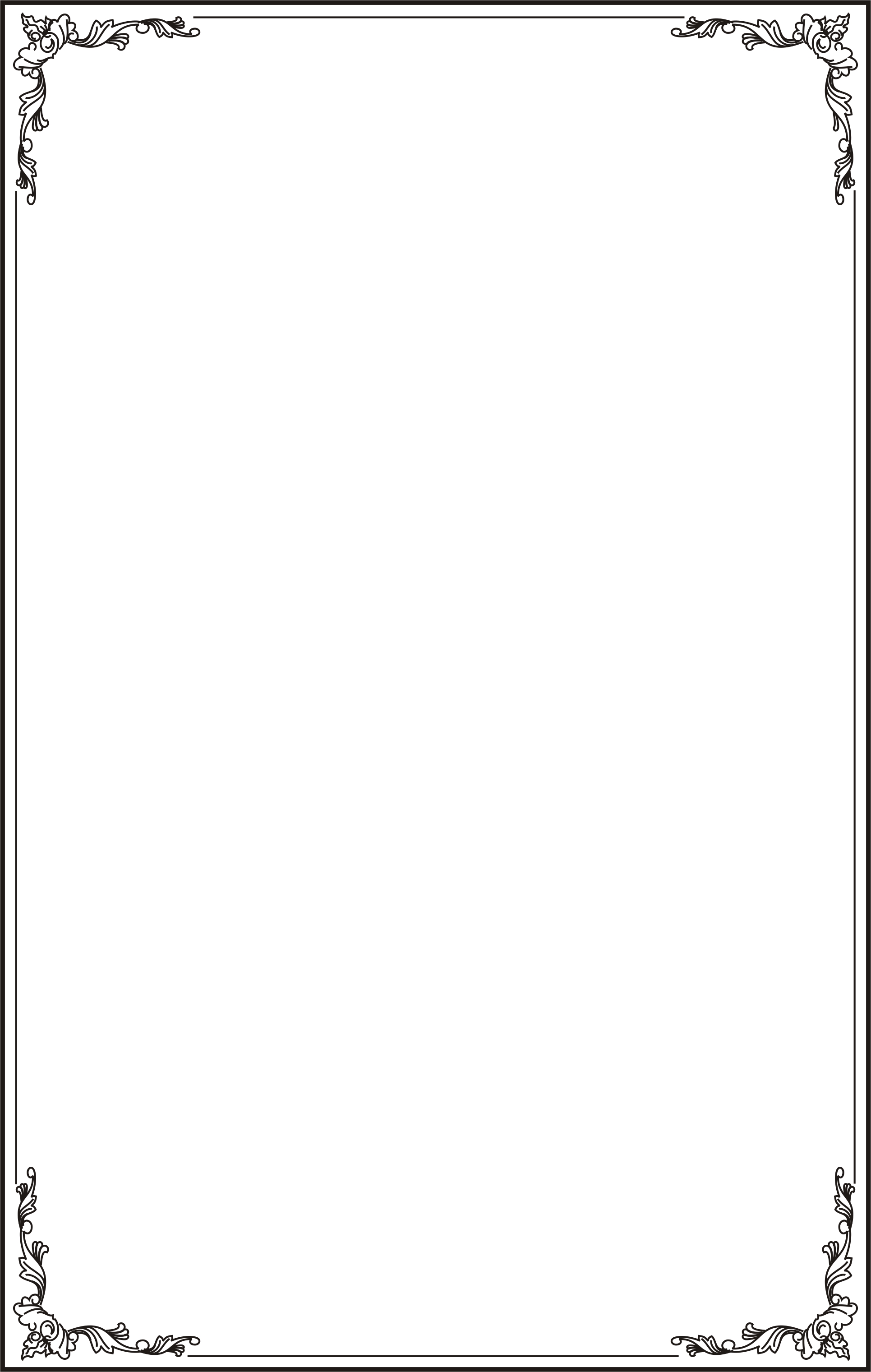 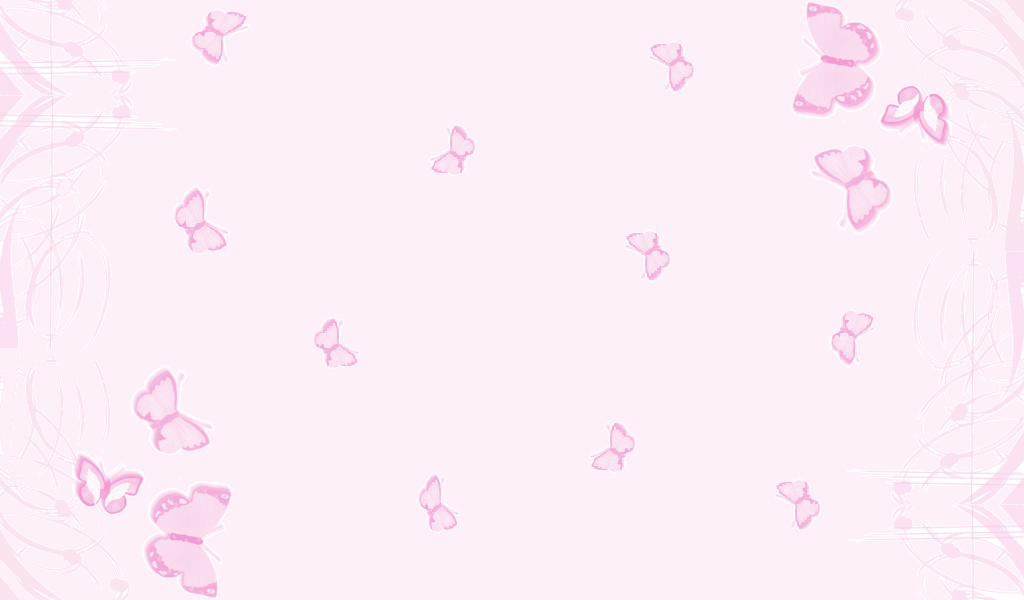 PHÒNG GIÁO DỤC VÀ ĐÀO TẠO QUẬN LONG BIÊN
TRƯỜNG MẦM NON CHIM ÉN
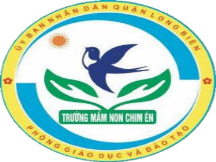 LĨNH VỰC PHÁT TRIỂN NHẬN THỨC
Khám phá khoa học
Phân biệt các phương tiện giao thông
Lứa tuổi: 5-6 tuổi
Giáo viên: Nguyễn Diệu linh.
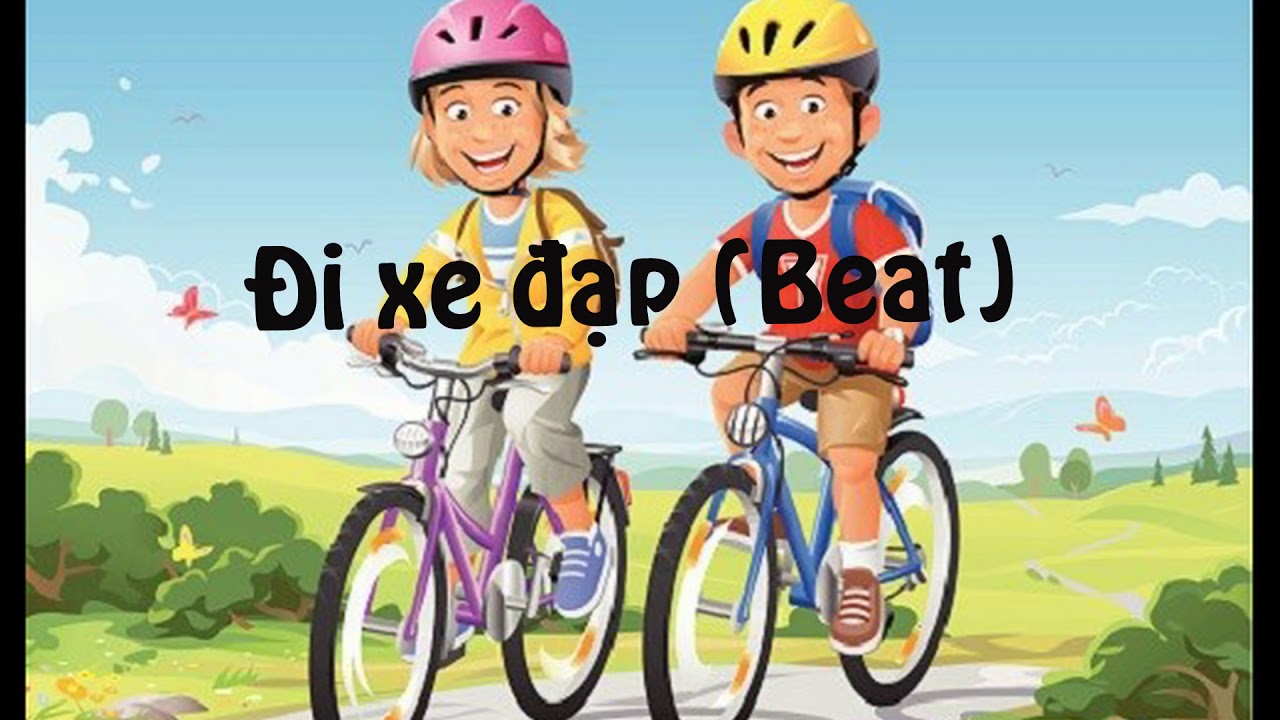 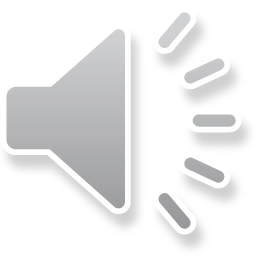 Đây là xe gì?Xe đạp có đặc điểm gì?Xe đạp dùng để làm gì? Xe đạp đi ở đâu?Xe đạp là phương tiện giao thông đường gì?
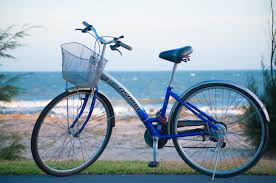 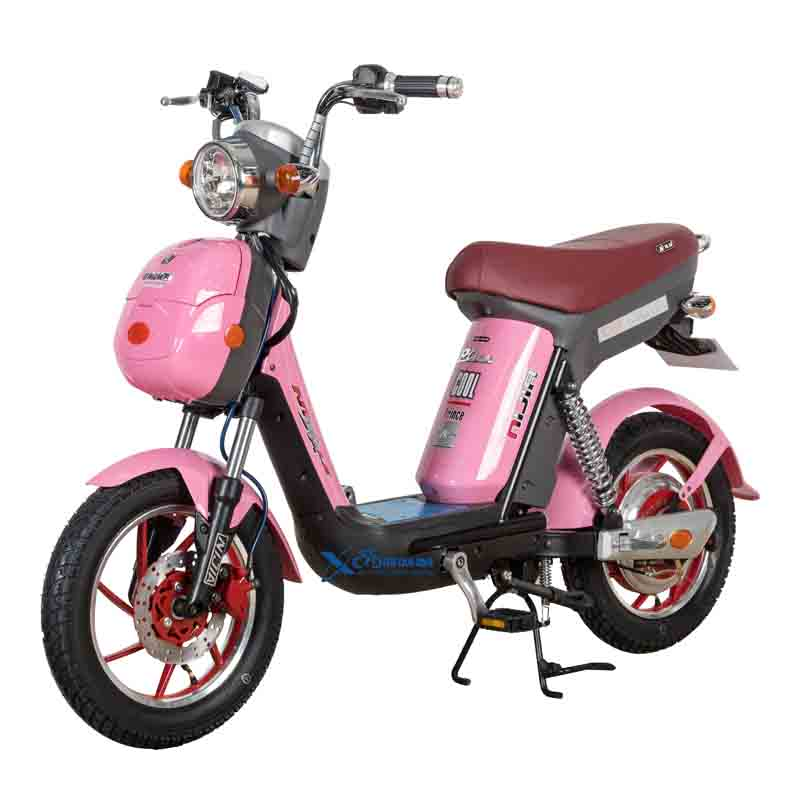 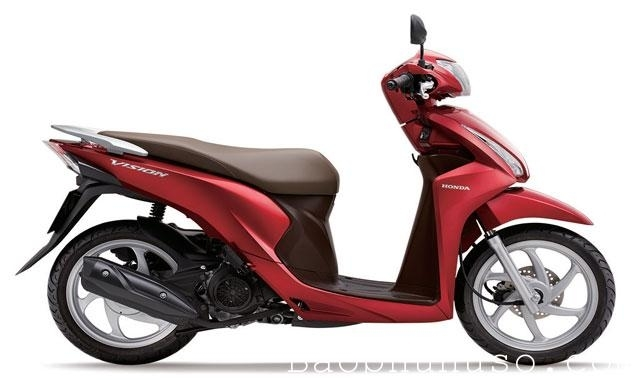 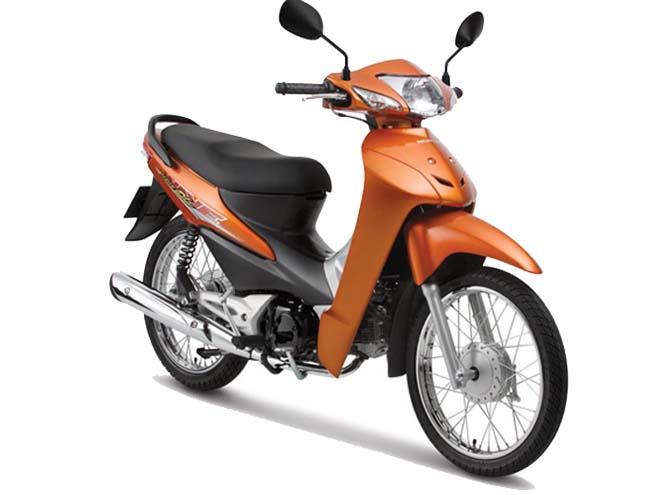 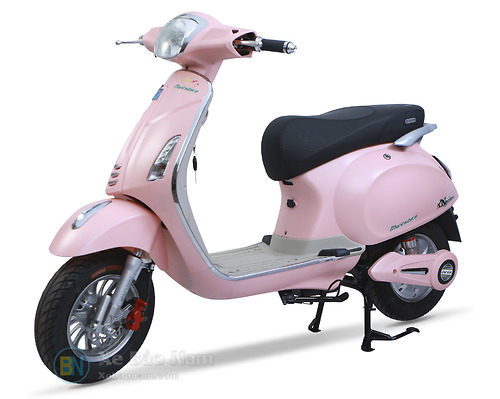 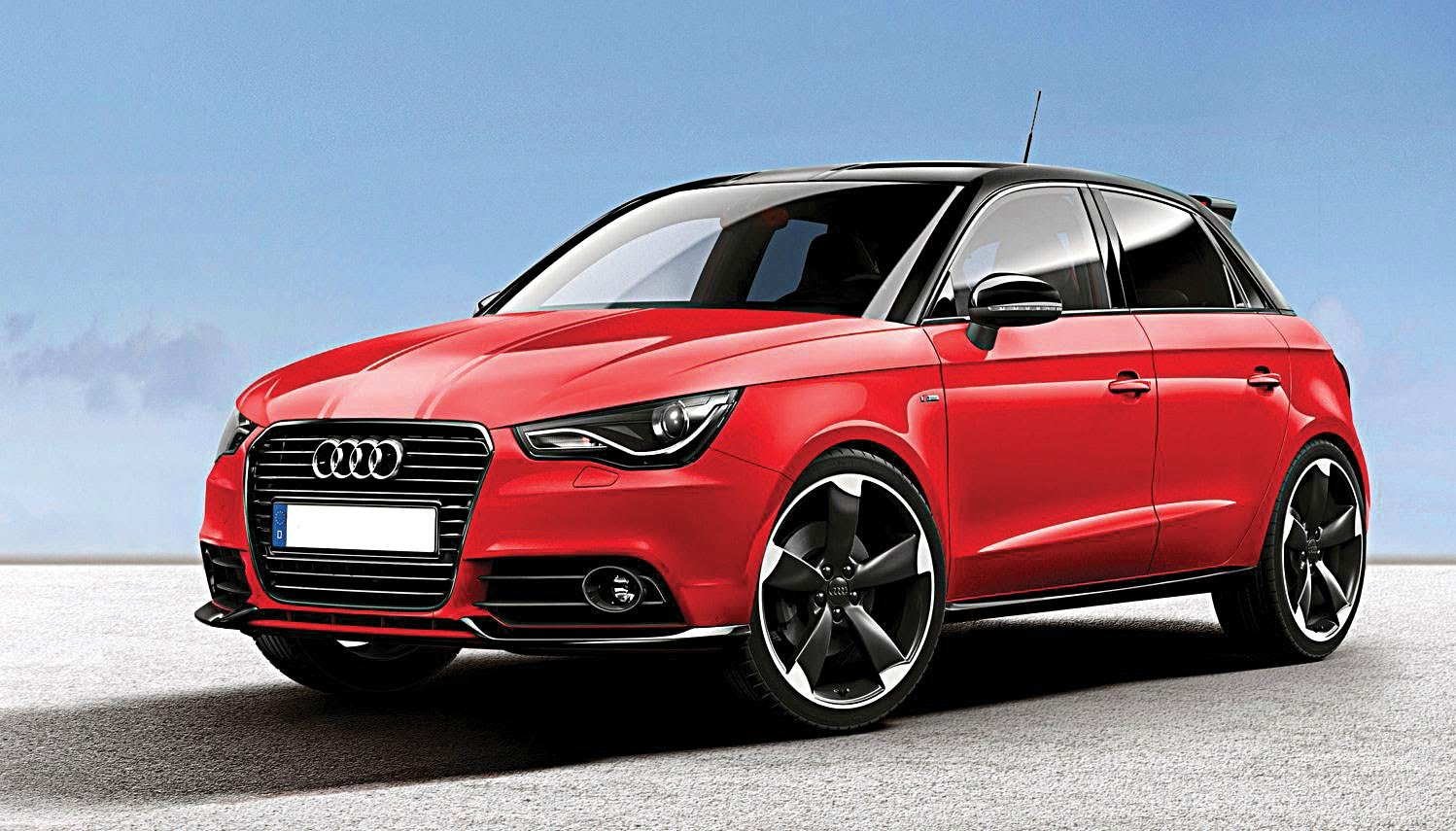 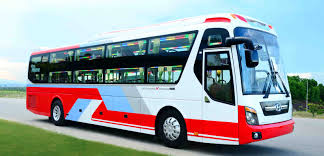 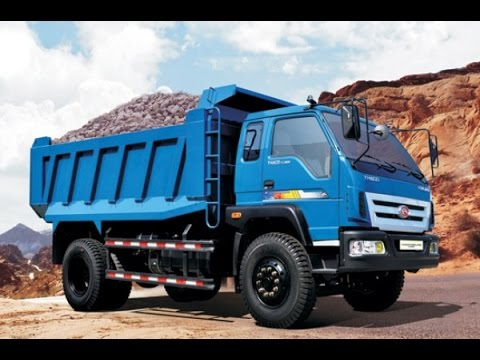 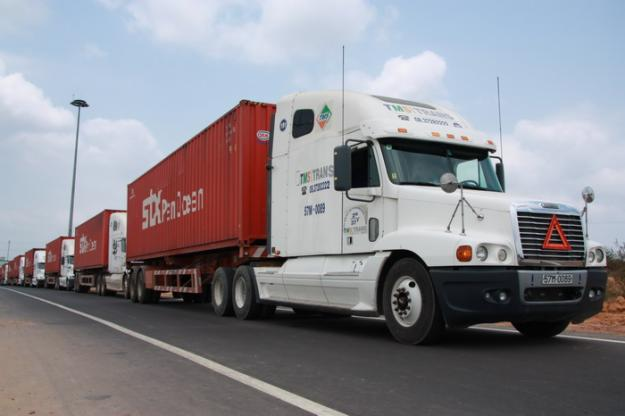 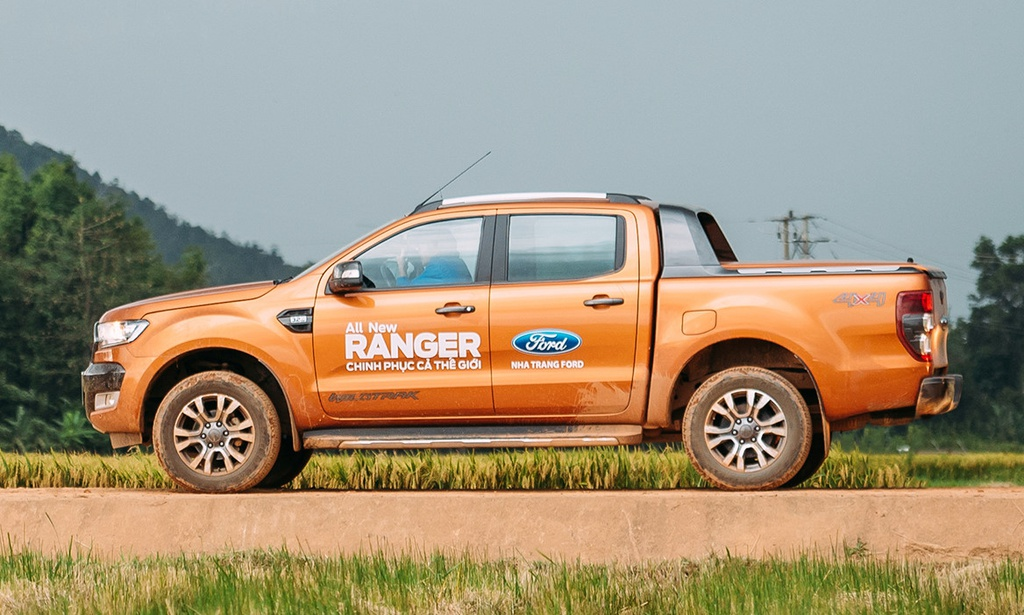 Phương tiện giao thông đường bộ
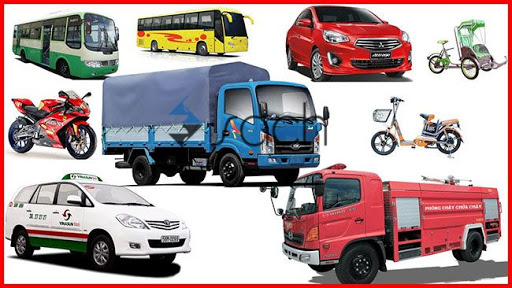 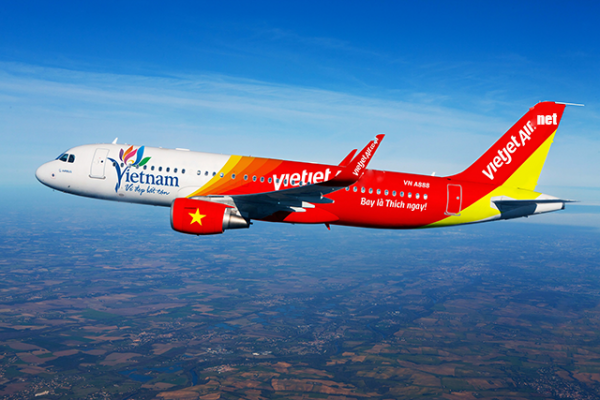 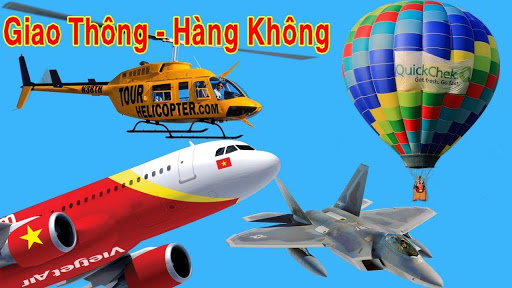 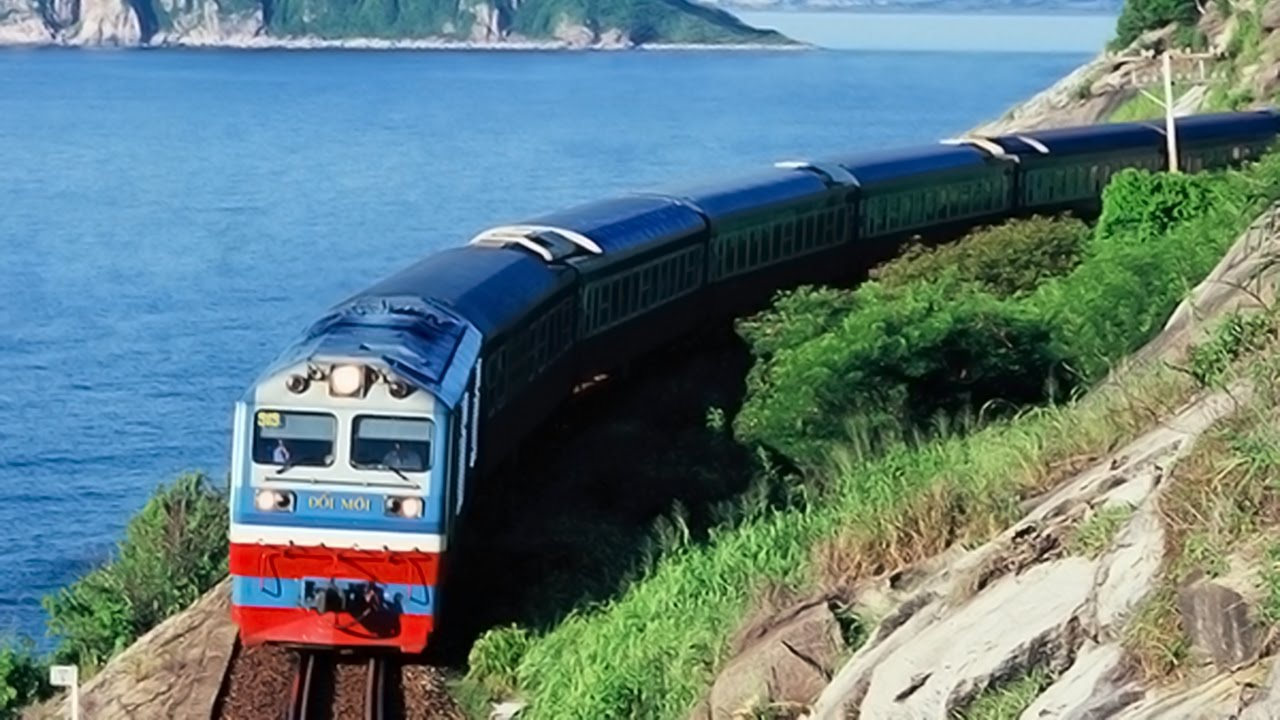 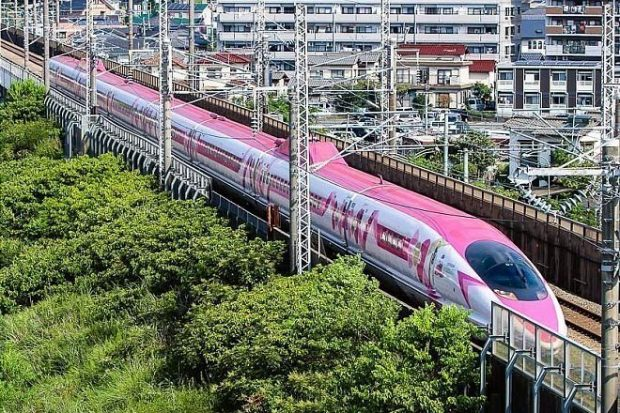 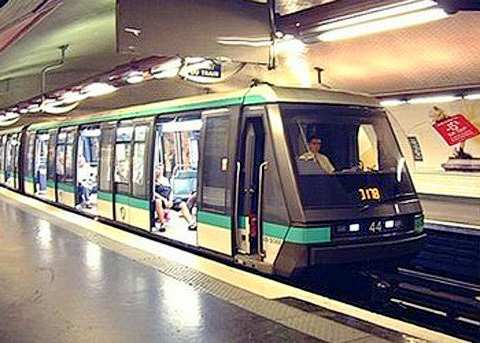 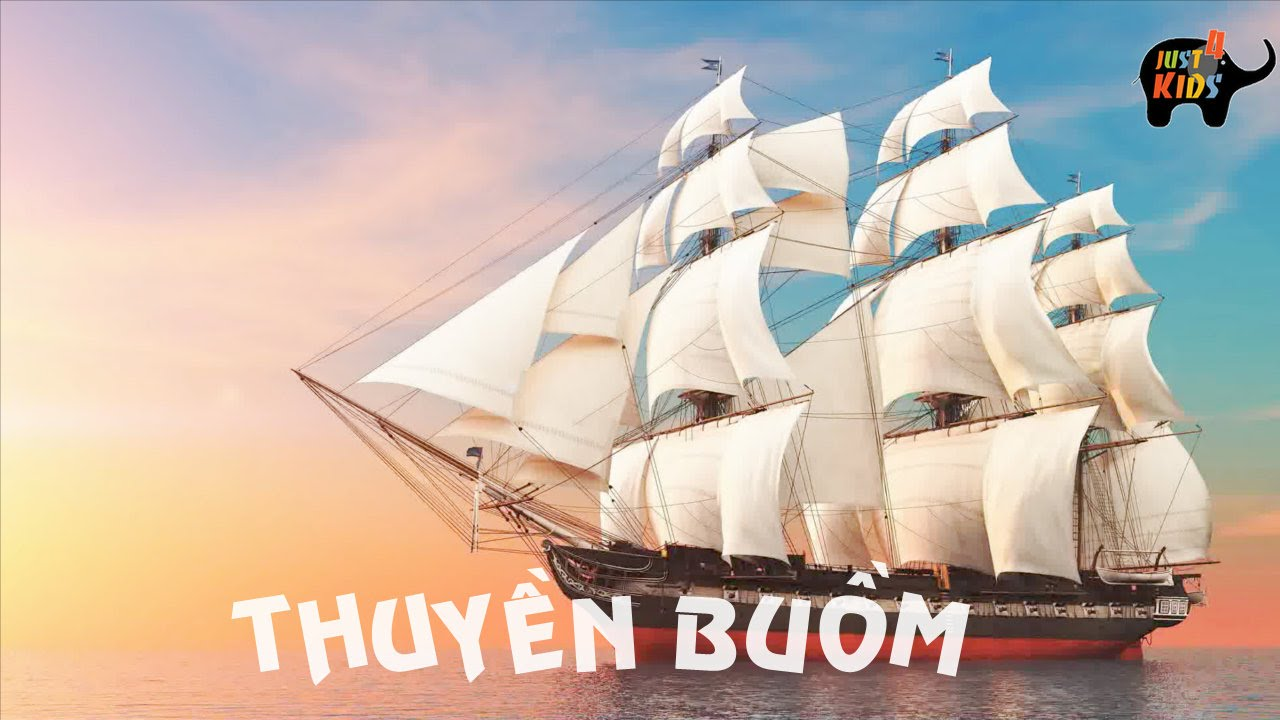 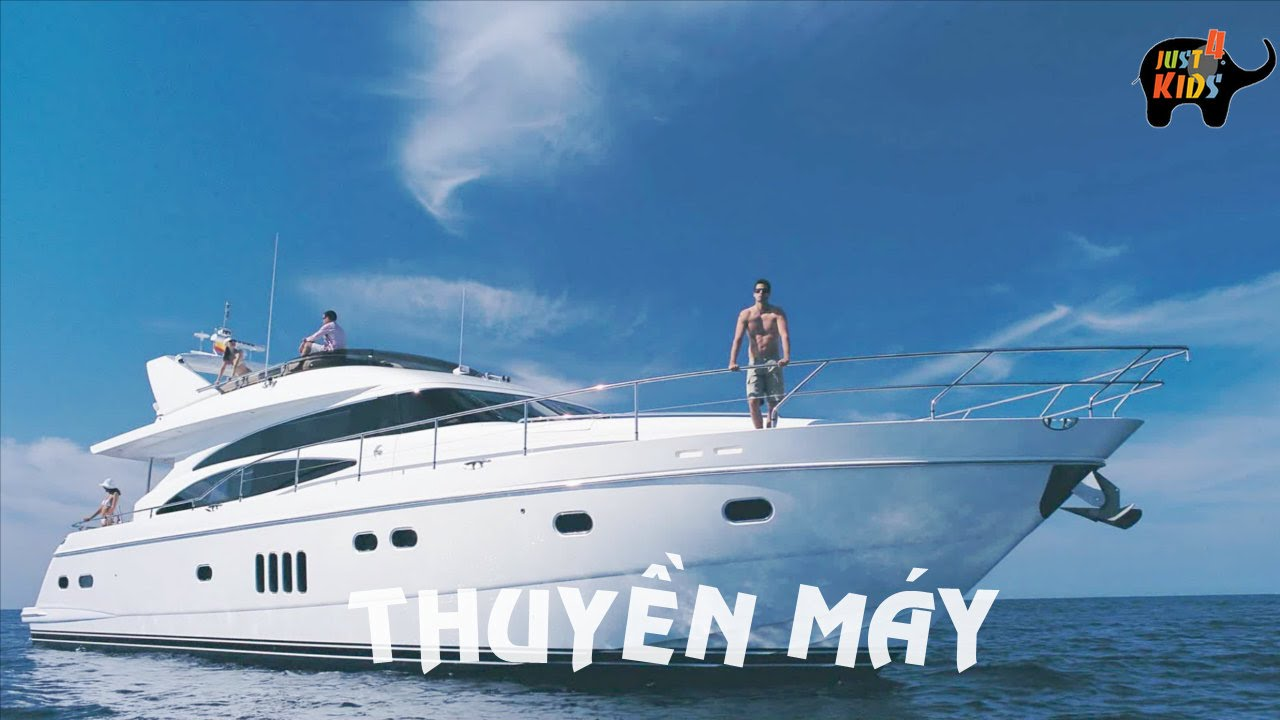 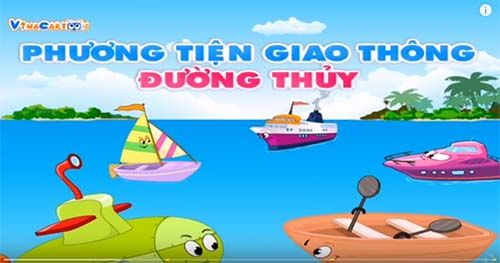 So sánh ô tô và máy bayGiống nhau: Đều là phương tiện giao thông dùng chở người, hàng hóa, đều dùng xăng để chạy…Khác nhau: ô tô là phương tiện giao thông đường bộ, máy bay là phương tiện giao thông đường không
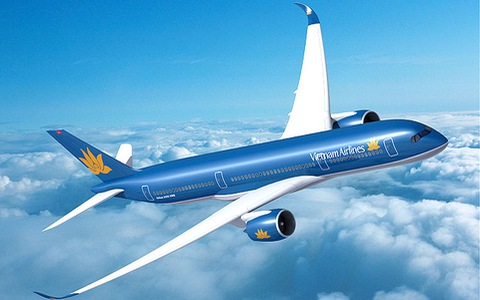 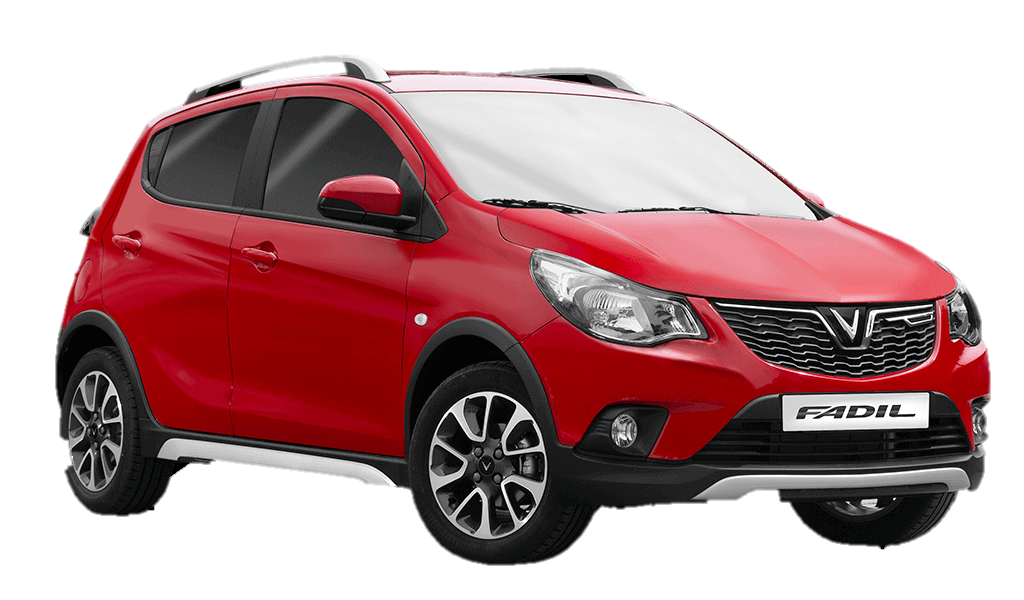 So sánh tàu thủy và tàu hỏaGiống nhau: Đều là phương tiện giao thông dùng chở người, hàng hóa, đều dùng xăng để chạy…Khác nhau: Tàu thủy là PTGT đường thủy, Tàu hỏa là PTGT đường sắt.
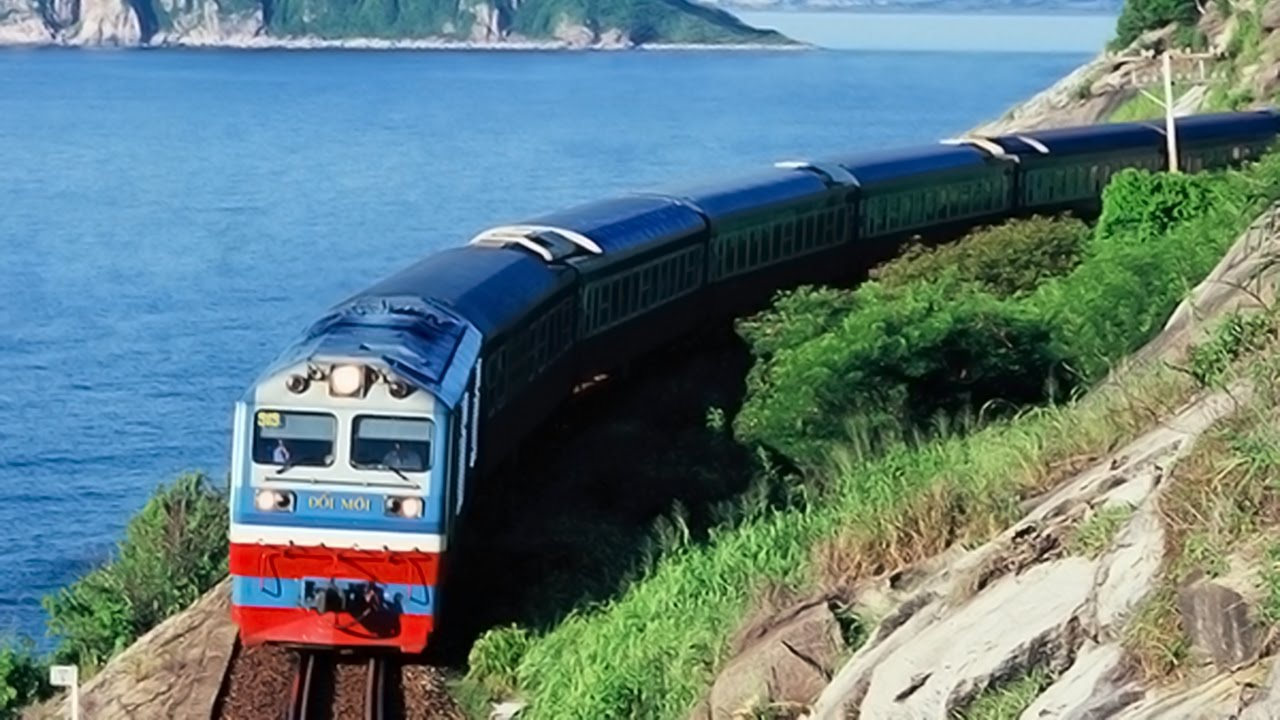 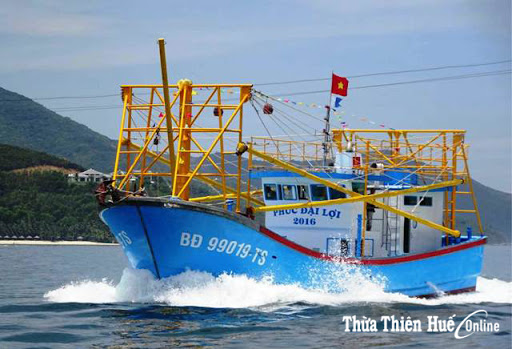 Củng cố và giáo dục:Trò chơi: Chọn đúng PTGT về nơi hoạt động
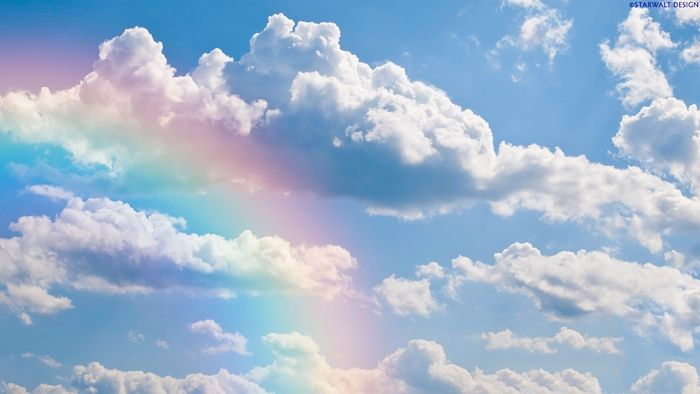 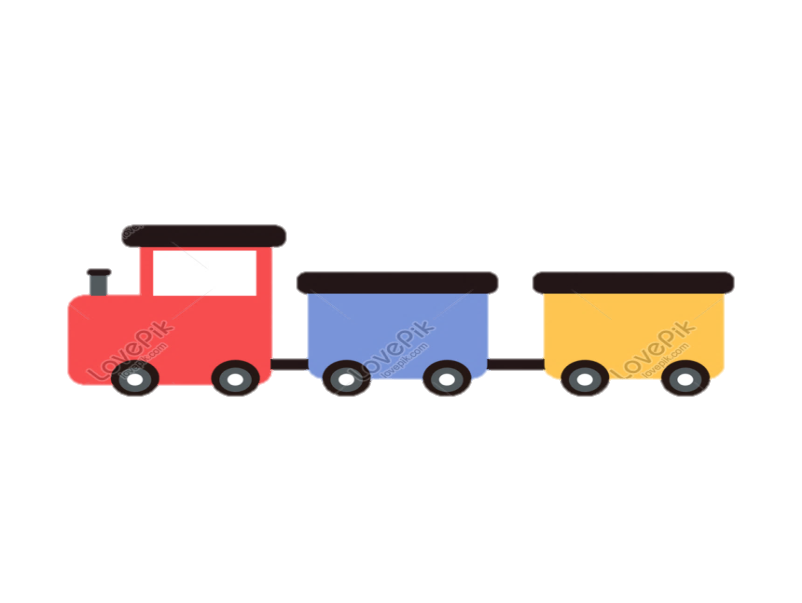 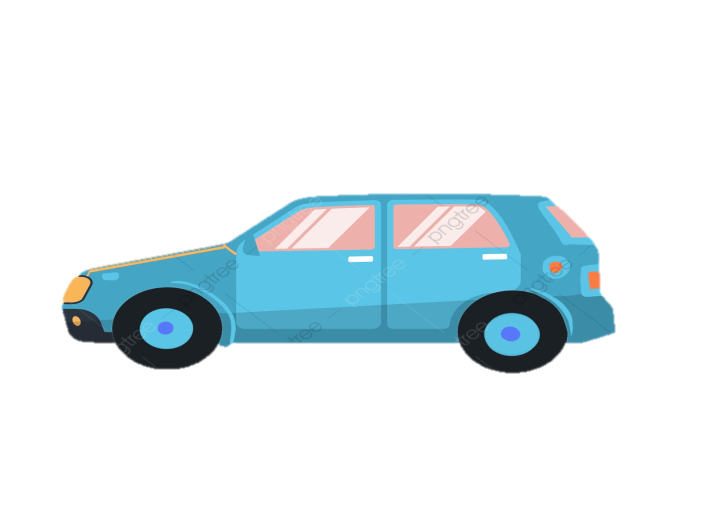 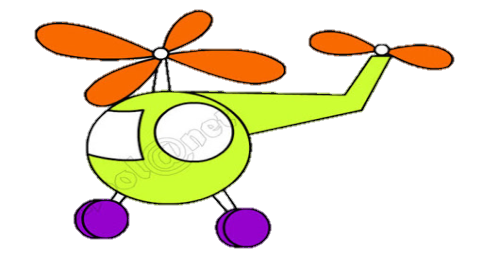 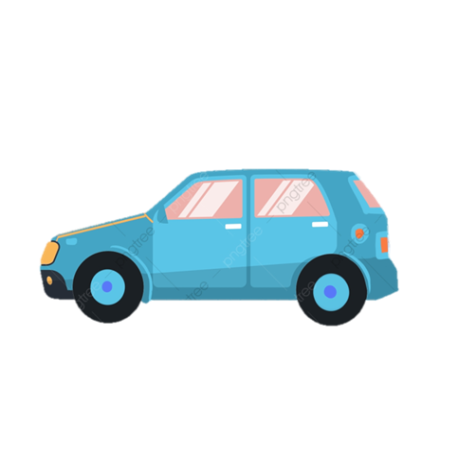 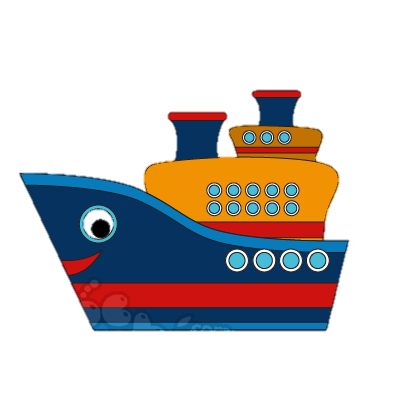 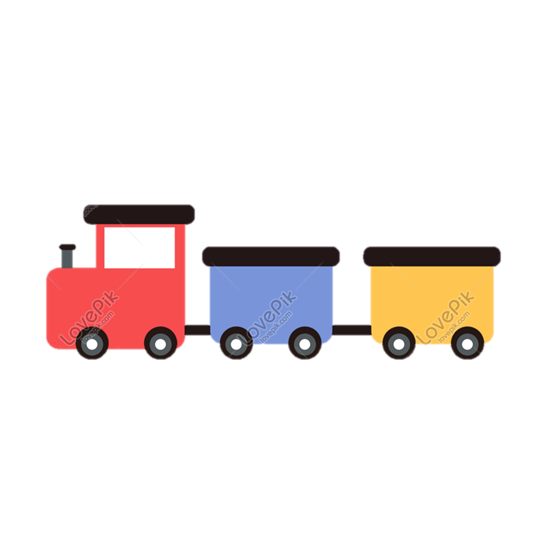 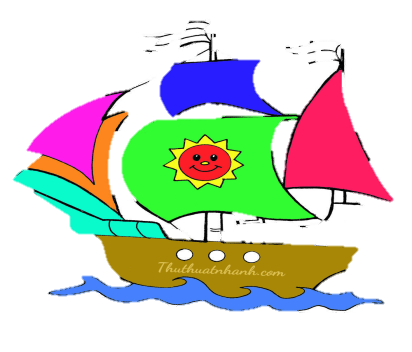 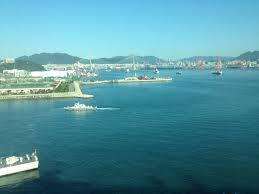